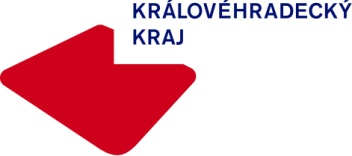 Odborný seminář pracovníků silničních správních úřadů obcís rozšířenou působností Královéhradeckého krajeStanovení zastávek VLAD
11. 4. 2018
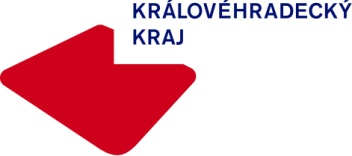 Dne 4. 10. 2017 došlo nabytí účinnosti novely zákona o silniční dopravě
Změna v novelizaci – požadavek na označení KAŽDÉ odjezdové hrany (místa)
 Počet zastávek v Královéhradeckém kraji – cca 2 450
 Počet odjezdových HRAN zastávek v Královéhradeckém kraji – cca 5 100
Probíhá monitoring stavu označení – Správa silnic KHK
Doplnění chybějícího označení – bude probíhat v rámci pravidelné obnovy (není stanovena lhůta pro obnovení)
Zřízení (stanovení) nové zastávky – již pouze dle §77 zákona 361/2000 Sb.
Zastávky existující k termínu účinnosti novely se považují za STANOVENÉ.
Stanovení zastávek VLAD
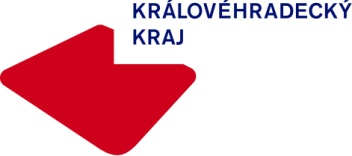 Stanovení zastávky dle dle §77 zákona 361/2000 Sb.
 Správní řízení na základě podnětu nebo z moci úřední
 Na silnicích I.třídy (DÚ KHK), II. a III.třídy (DÚ ORP)
 Zásadní je vyjádření Policie ČR (pro umístění dopravní značky)
 Doporučuje se svolat místní šetření (pro zřízení zastávky) s účastníky:
 Správce pozemní komunikace (Správa silnic KHK nebo ŘSD)
 KÚ – odbor dopravy (zástupce oddělení dopravní obslužnosti)
 Majitel pozemku (v případě vybudování zastávka – vybavení aj.)
 Dopravce, který bude zastávku obsluhovat (vylepovat JŘ, mapu aj.)
 Zástupce obce, v jejímž katastru zastávka leží (název aj.)
Stanovení + zřízení zastávek VLAD
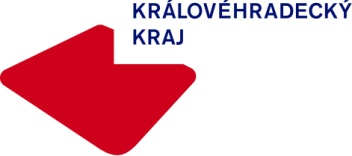 DOPLNIT FOTO z monitoringu
Ukázka zastávky – stávající stav
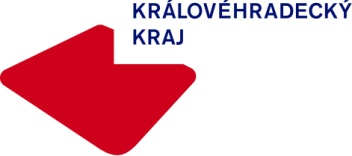 DOPLNIT FOTO z monitoringu
Ukázka zastávky – konečný stav